むかし　むかし　100年ぐらい むかし　　絵をかくことが 大好きな少年がいました。
その少年は 神戸で生まれ　　　　　　　　神戸でくらしていました。
少年は　画家になり、　　　　　　たくさんの絵を描きました。
か
みんなも　見たことあるはずだよ　この絵！
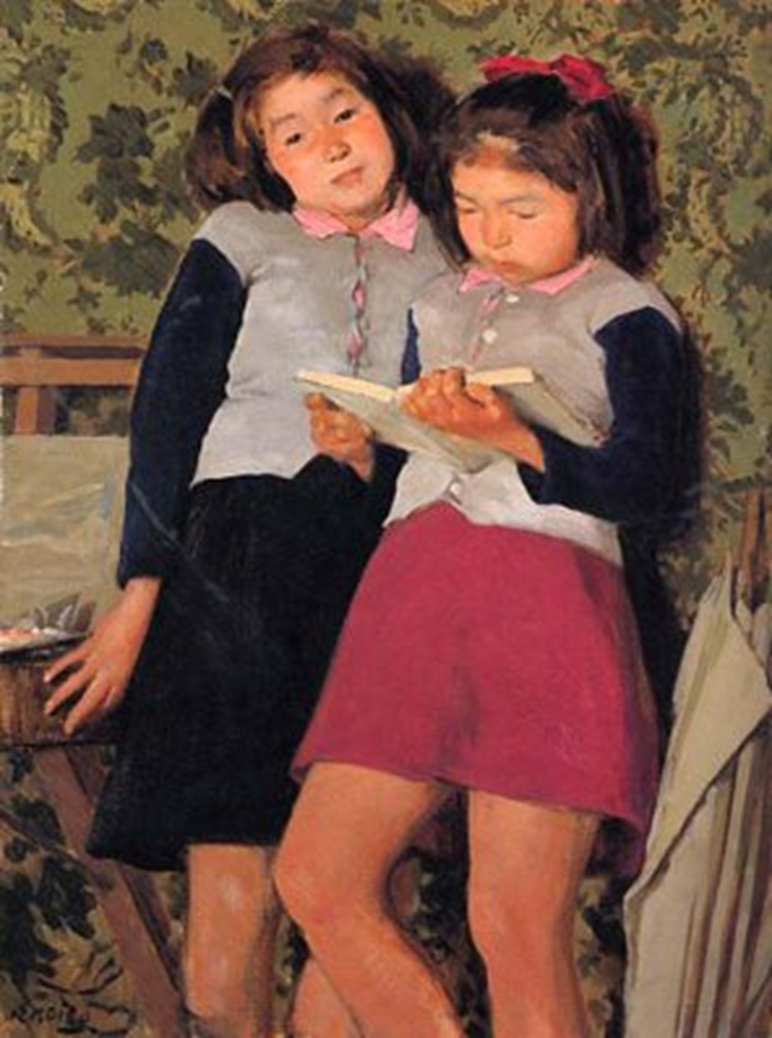 こいそ　　　りょうへい画家の名前は　小磯　良平
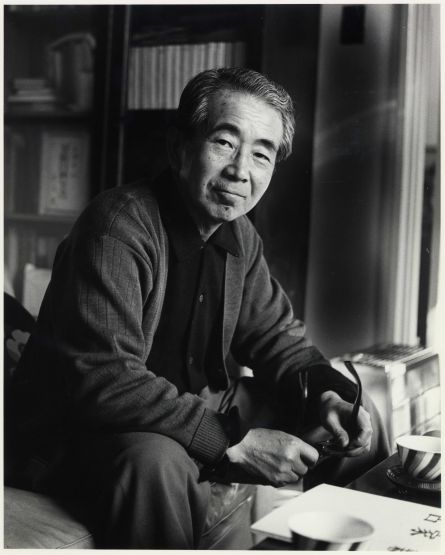 小磯良平写真（撮影：荒尾純）
こいそさん て どんな人だったと思う？
ほかに どんな絵があるのかな？
こいそさんの 絵がいっぱいあるところが
　　
　　　　　　神戸にあるんだって！
今度、４年生のみんなで行くよ！
び    じゅつ    かん
美術館へ行こう！
こ いそ
～神戸市立小磯記念美術館～
美術館ってどんなところ？
びじゅつさくひん
①美術作品を集める
②美術作品を大切に守る
③美術作品について調べる
④美術作品を展示する
てんじ
こいそ              びじゅつかん
今回行くのは、神戸市立小磯記念美術館
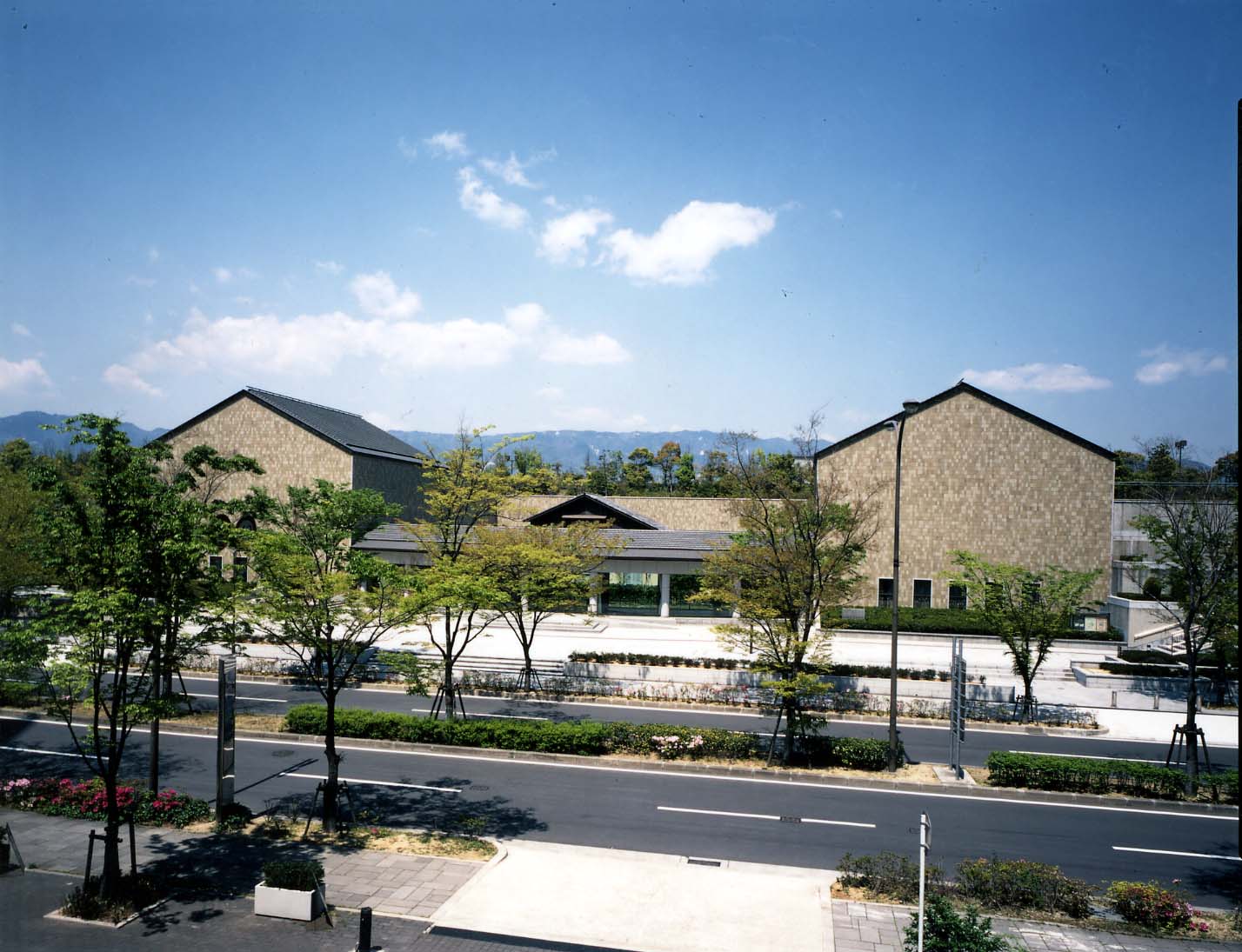 こいそりょうへい　
小磯良平さんの作品や小磯良平さんとかかわりの
　　　　　　　　　　　　　　　　てんじ
深い画家さんの作品を展示している美術館だよ。
こいそりょうへい小磯良平さんってどんな人？
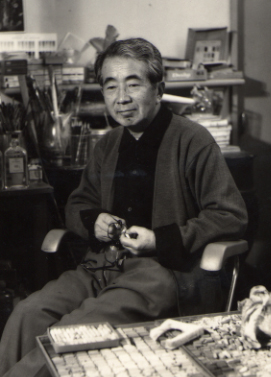 昭和を代表する画家さんの一人。

神戸で生まれ、神戸で活やくした。

文化勲章をもらったり、数々の賞を受賞したりして、たくさんの人に認められたんだよ。
美術館のキャラクター　こいそくん
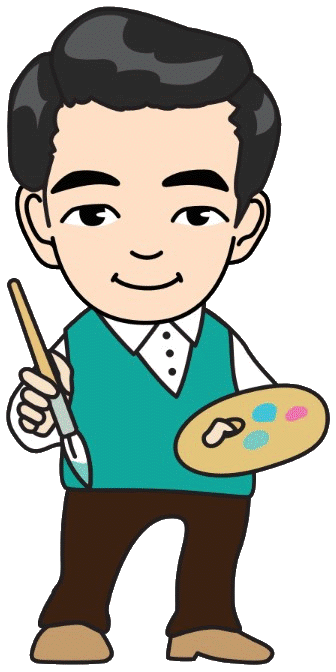 くんしょう
じゅしょう
１９０３年～
１９８８年
小磯良平写真（撮影：荒尾純）
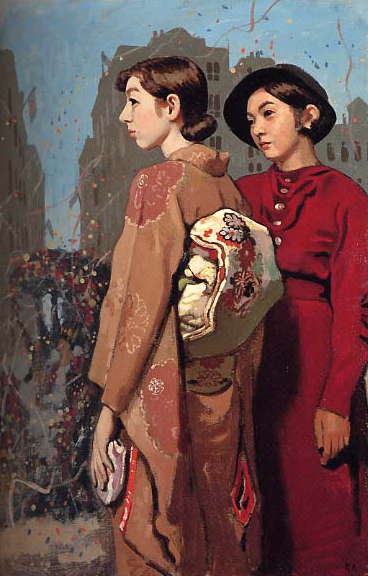 どんな絵をかいているの？
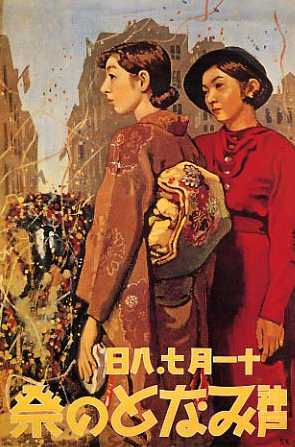 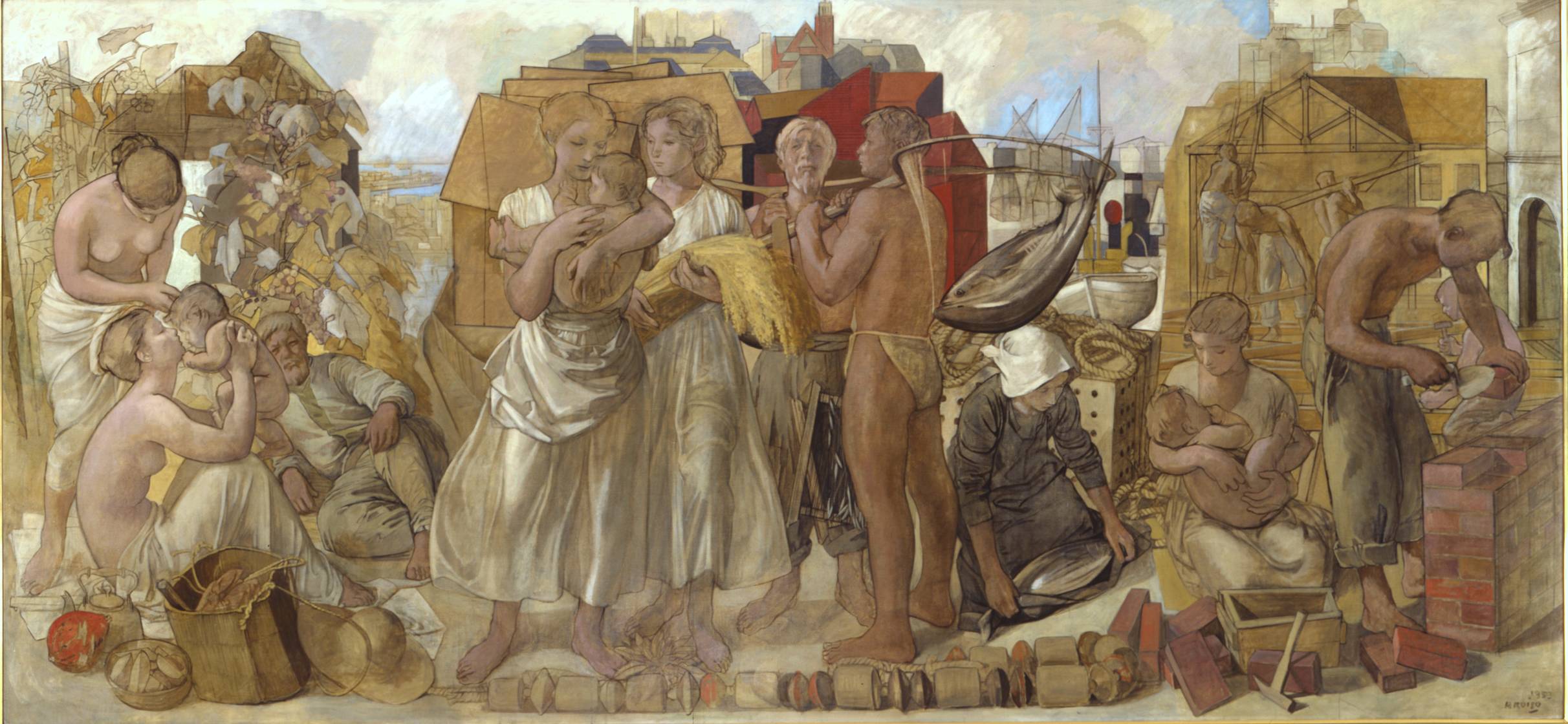 「働く人びと」
神戸銀行のかべにかざられていた絵
第２回神戸みなとの祭ポスター
「洋和装の二人」
神戸市立小磯記念美術館へようこそ
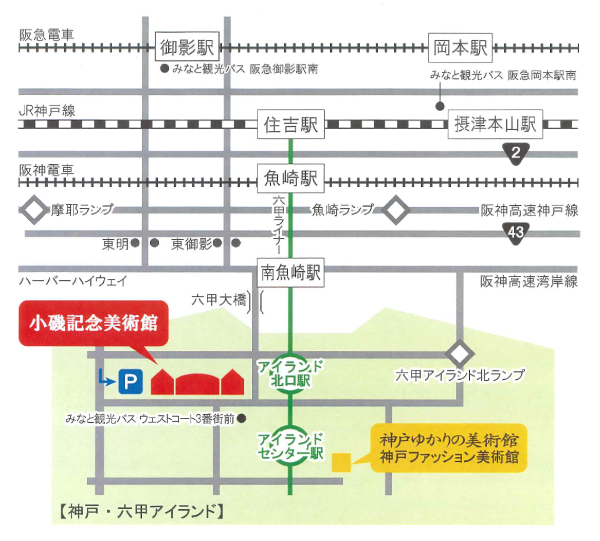 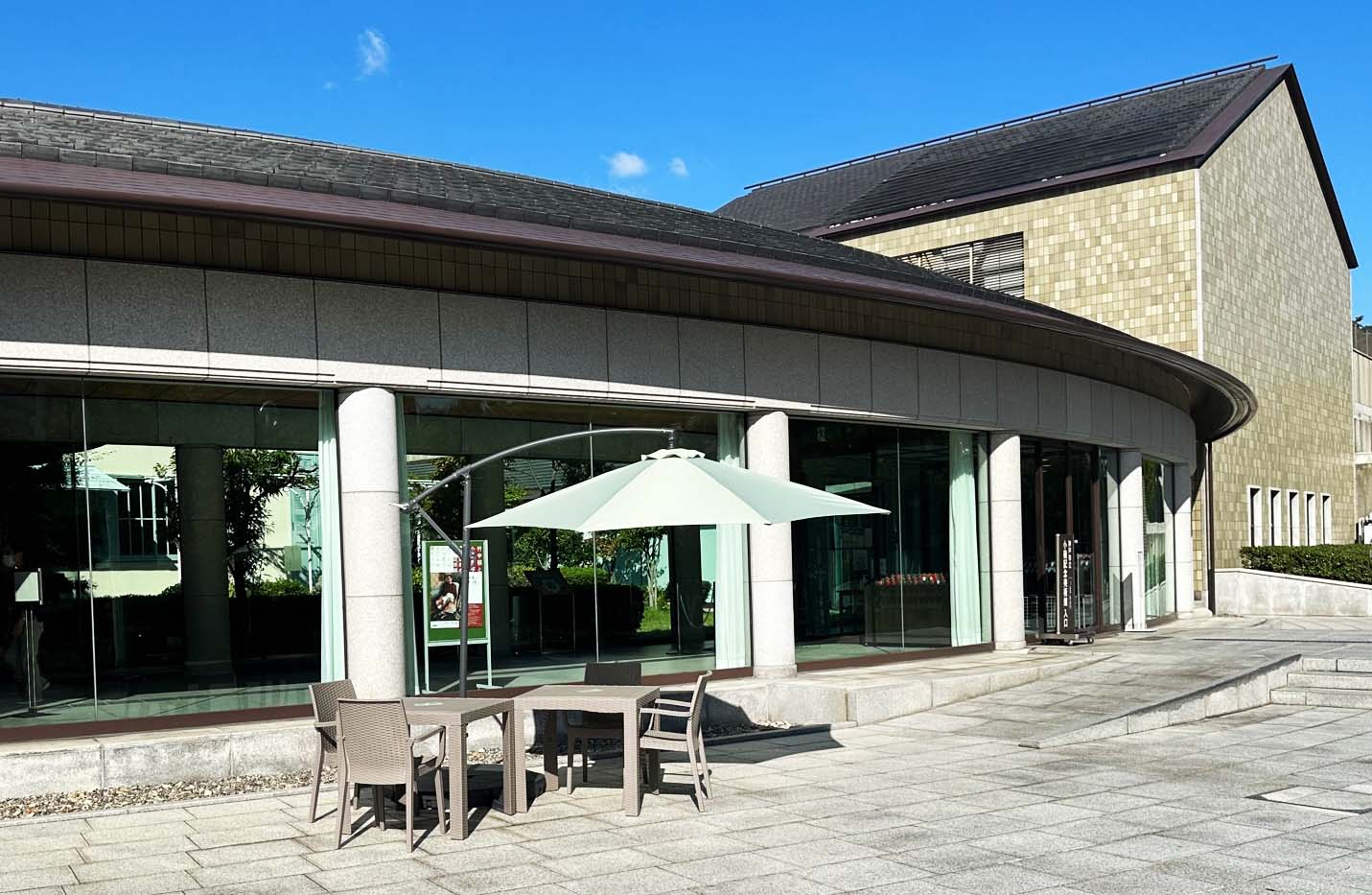 六甲アイランドにあるよ！
とうちゃく
美術館に到着！
学校のみんなで行くときの
★特別な入口★
ここで美術館のスペシャリスト
がくげいいん
学 芸 員さんからお話を聞くよ
バックヤードから入るよ
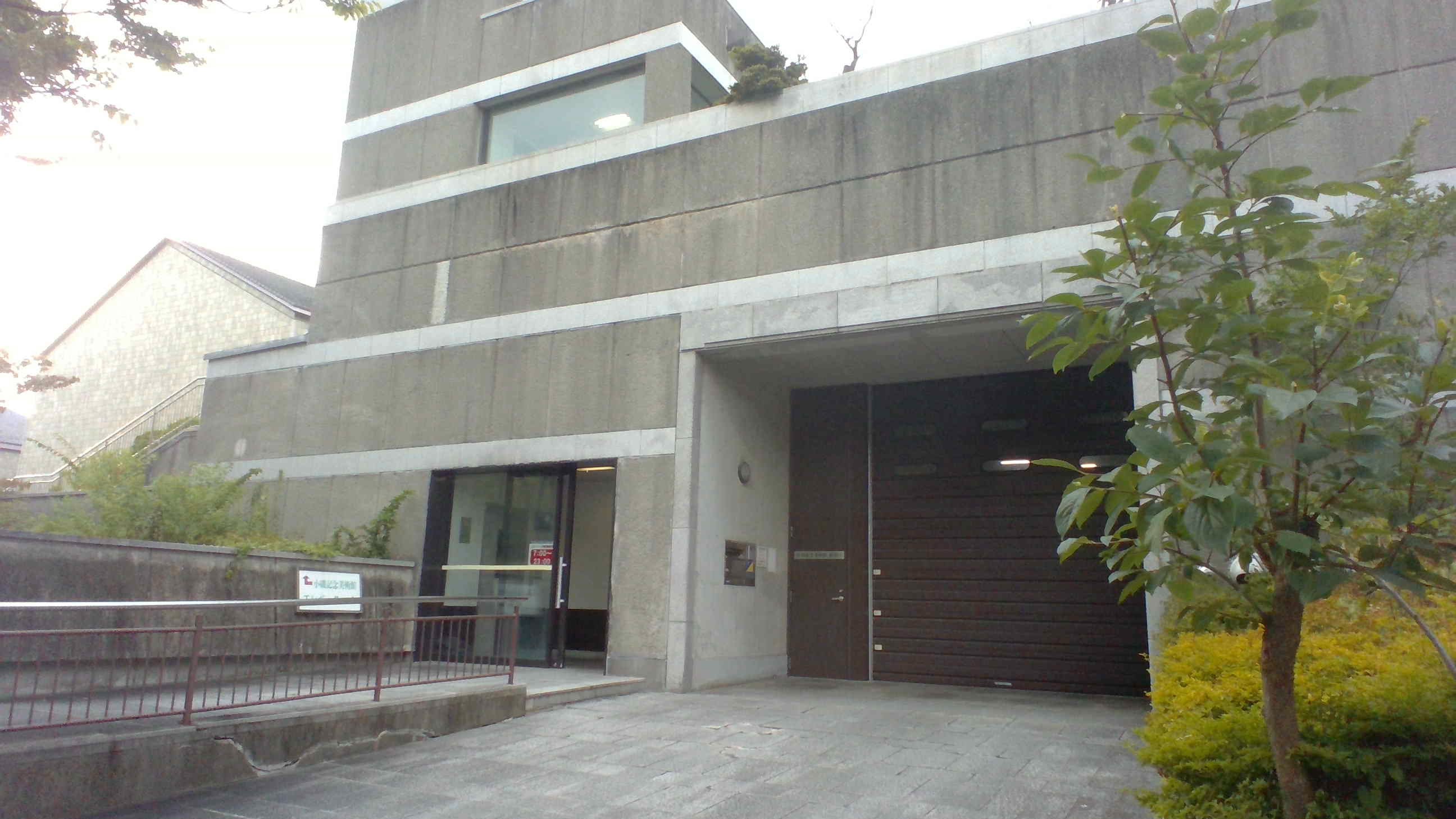 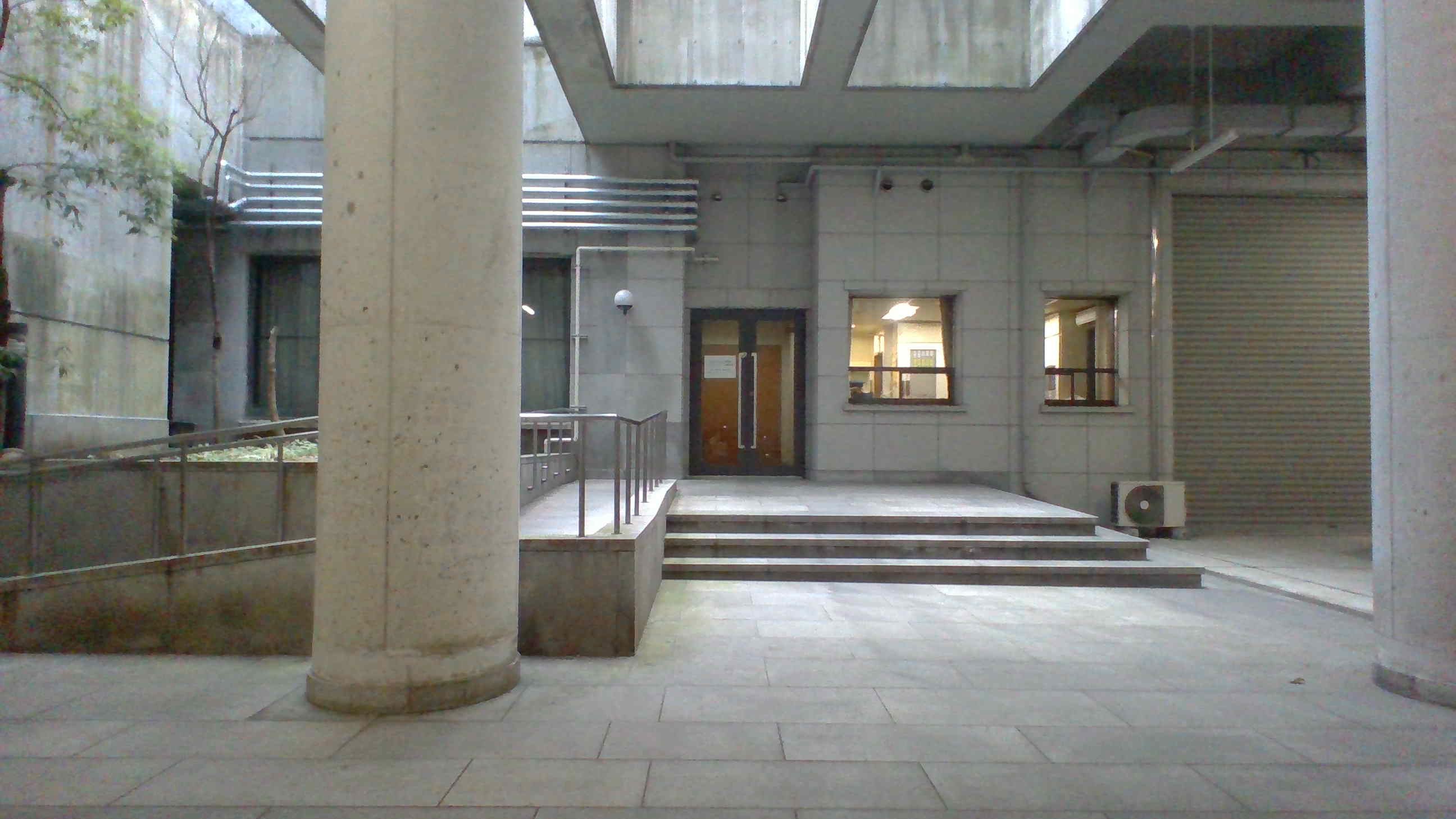 いよいよ中へ！長～いろうかを進むと…
てん じ しつ
展示室が３つ！
展示室３
展示室１
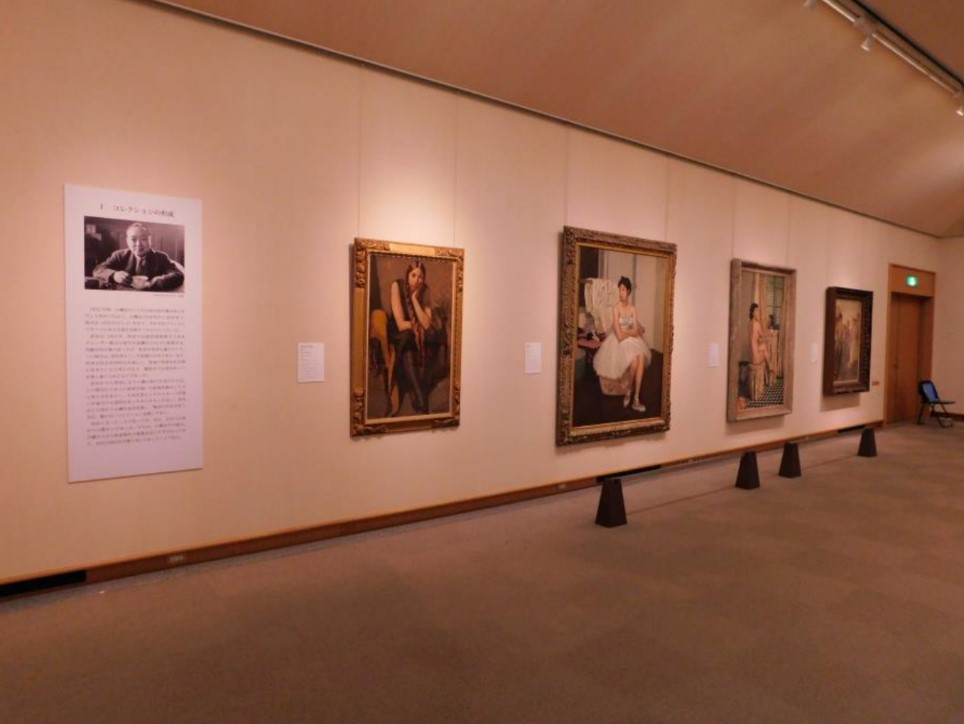 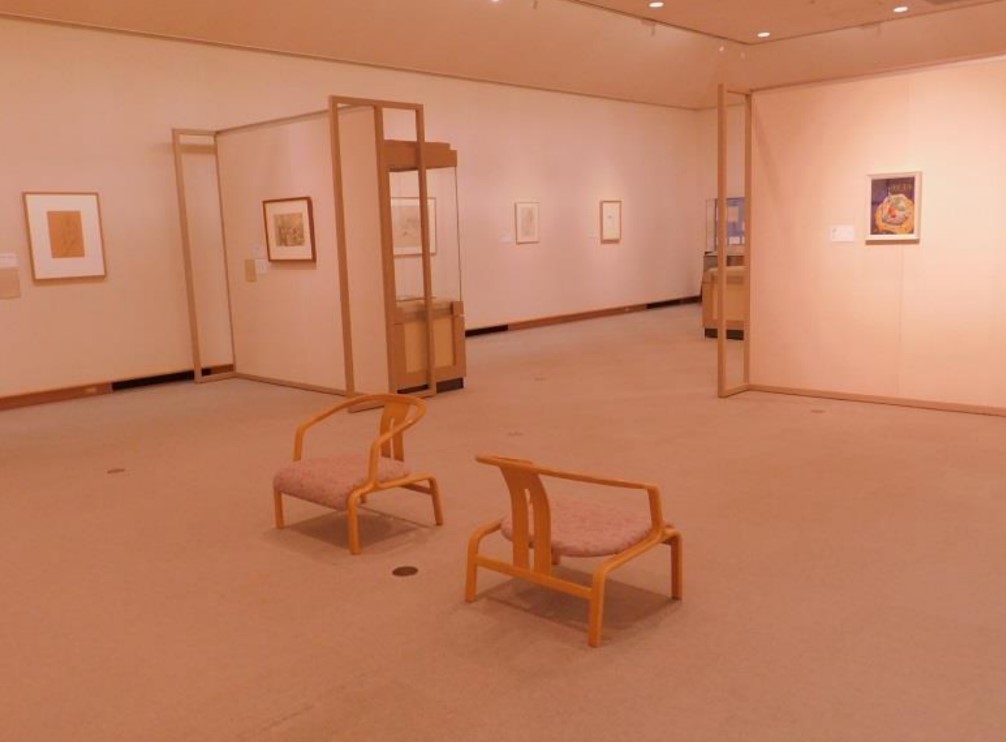 展示室２
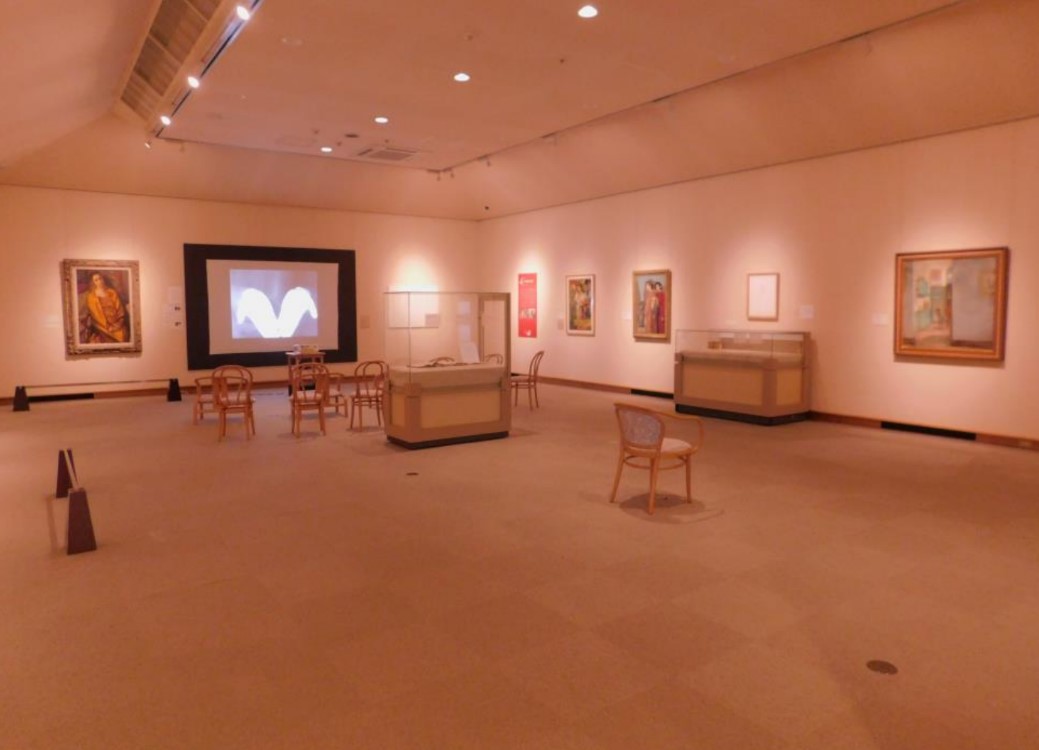 館内マップ
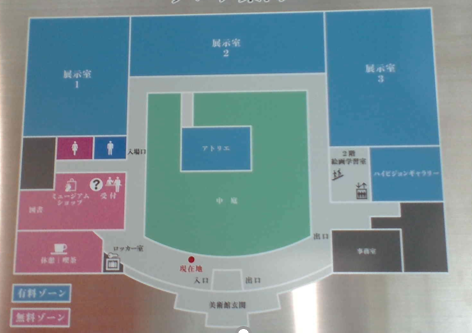 展示室２
展示室１
展示室３
ここは？
美術館の中庭にあるのは…
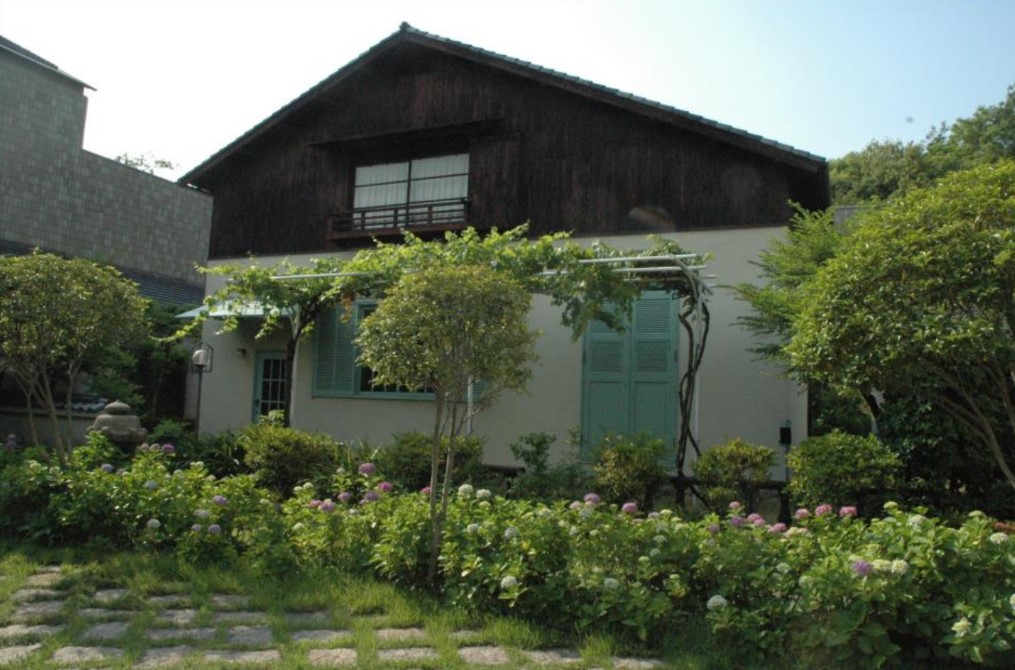 小磯さんのアトリエがあるよ。
アトリエというのは、芸術家が作品をつくる仕事場のことだよ。
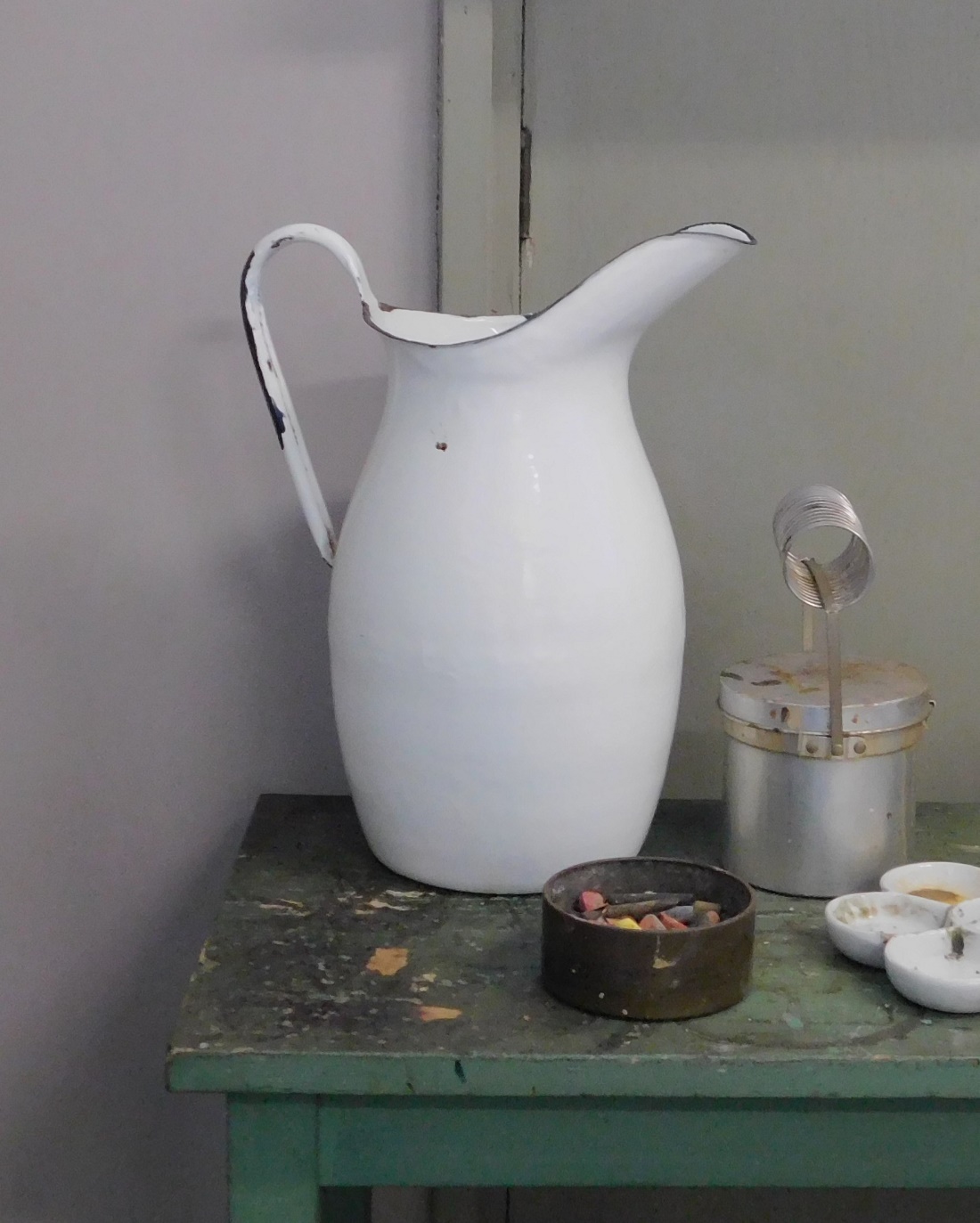 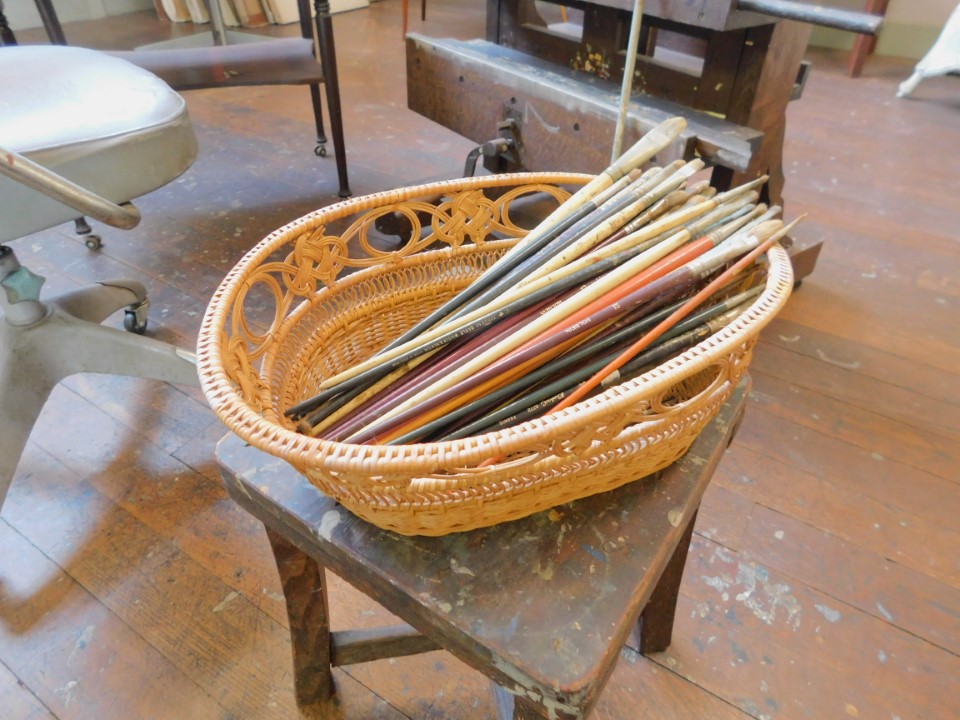 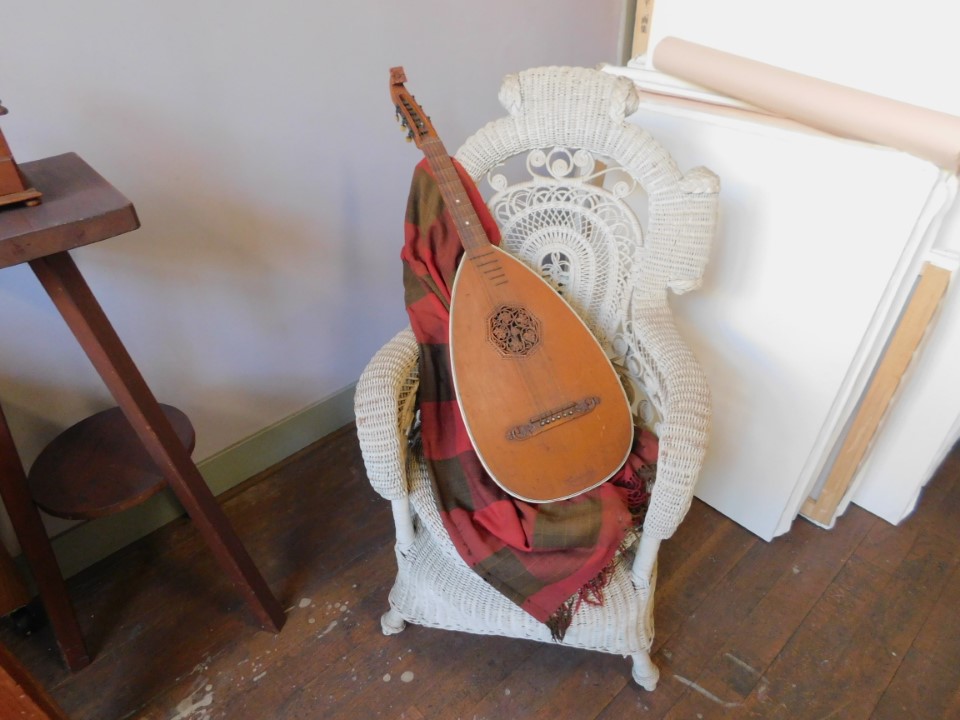 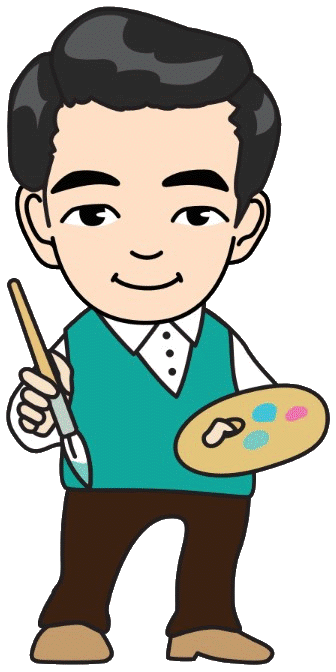 何に使うのかな？
アトリエには、
わたしのお気に入りのものが
いろいろあるよ。
美術館作品はみんなの宝物です。作品を大切にするやさしい気持ちで鑑賞しましょう。
びじゅつさくかん さくひん
かんしょう
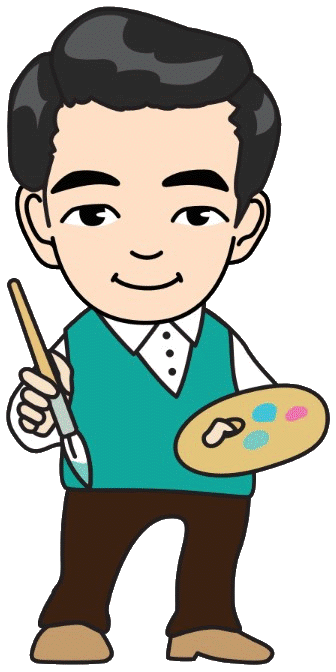 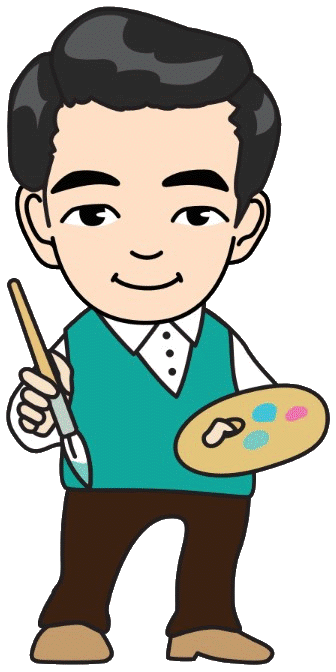 どんなことに気を付けたらいいかな…？
美術館でのやくそく①
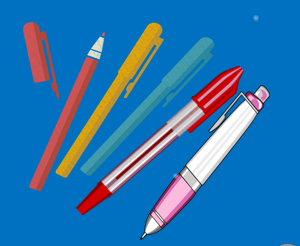 ペンはつかわない
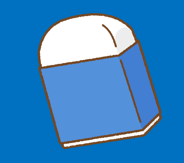 けしごむもつかわない
どんなことに気を付けたらいいかな…？
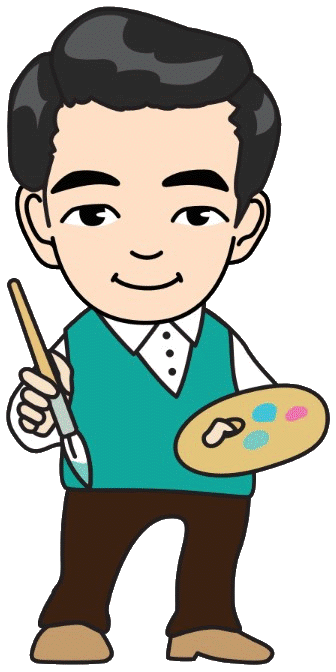 美術館のやくそく②
作品にさわらない（かべ・ガラスケースも）
1歩さがってみてみよう
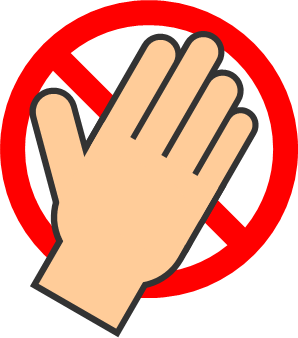 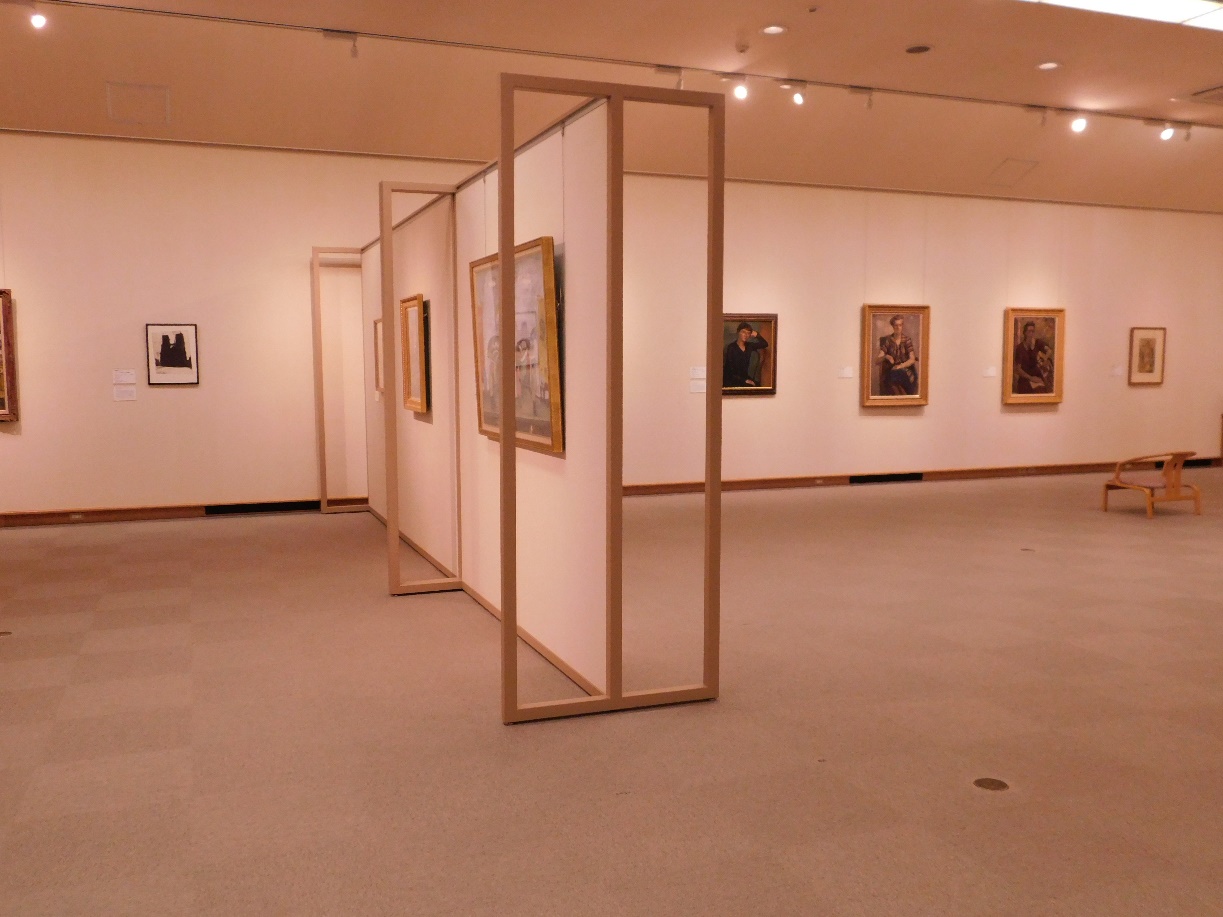 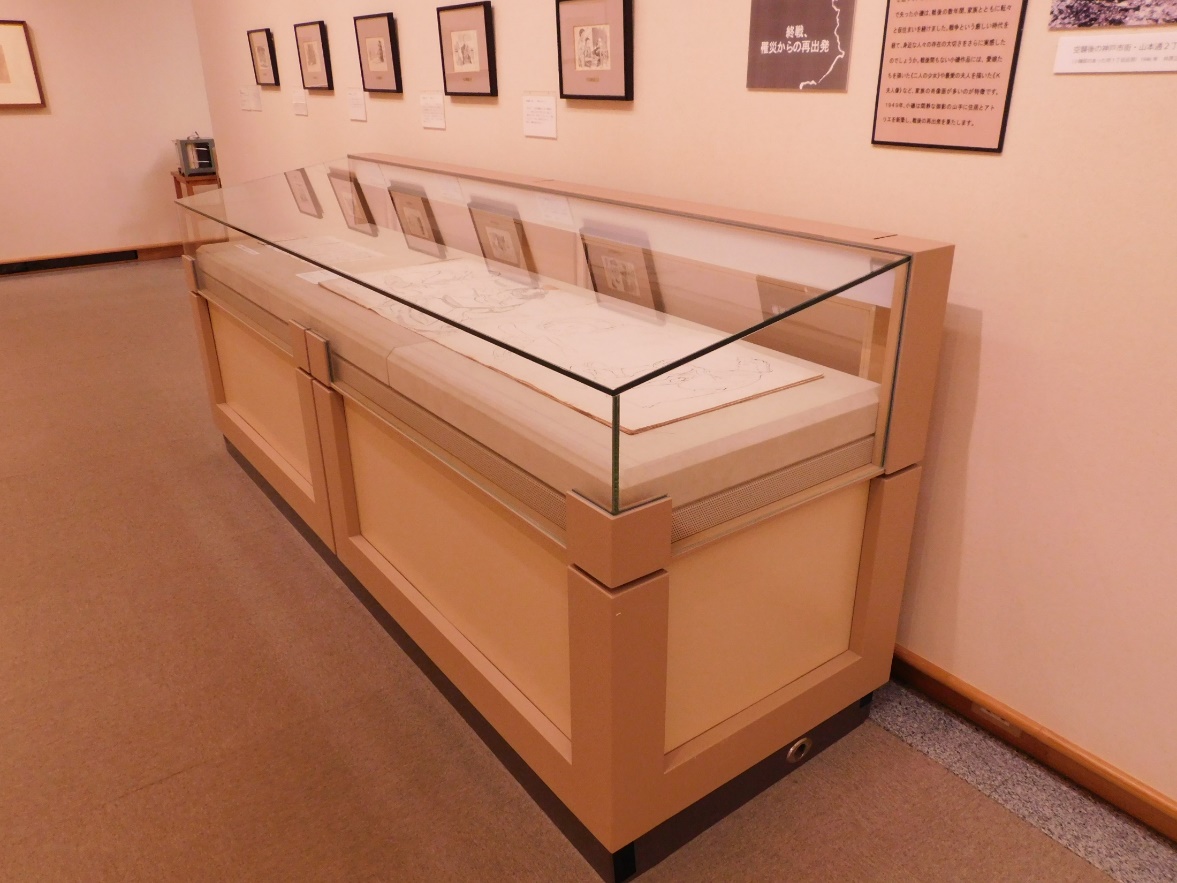 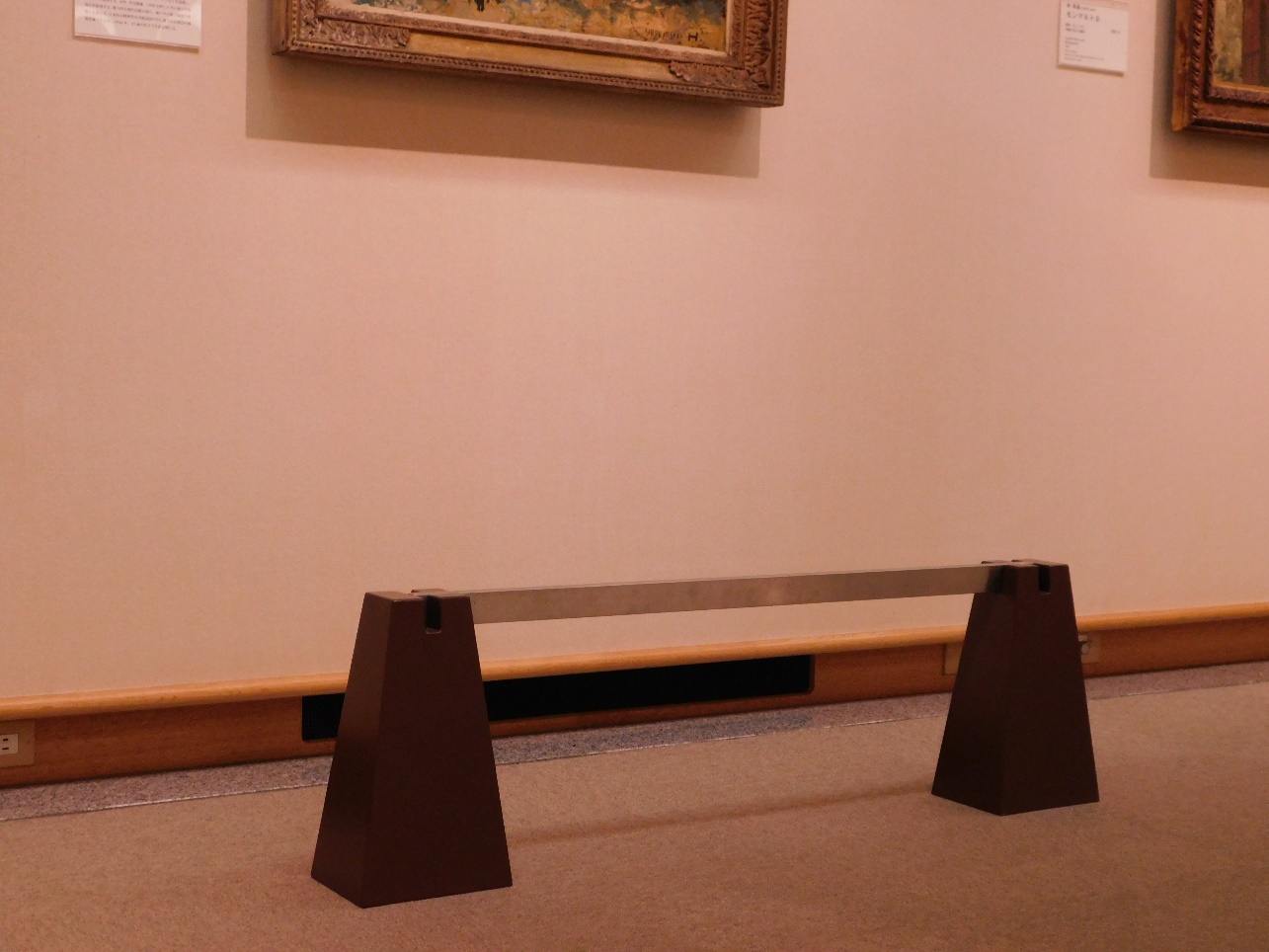 どんなことに気を付けたらいいかな…？
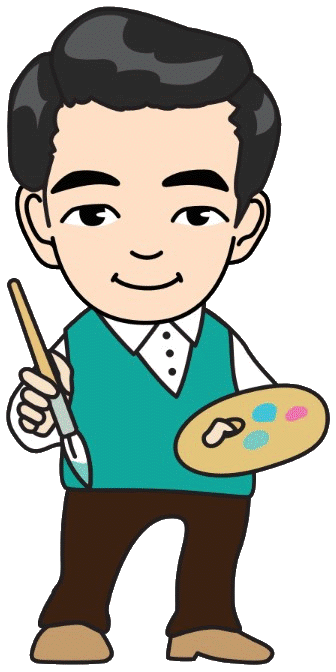 美術館のやくそく③
かめ🐢のペースでゆっくり見よう

あり🐜の声で話そう
どんなことに気を付けたらいいかな…？
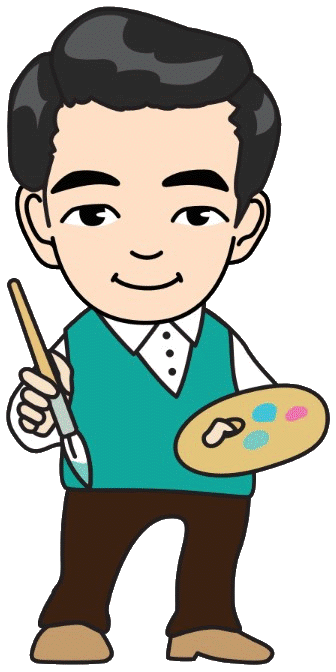 美術館でのやくそく④
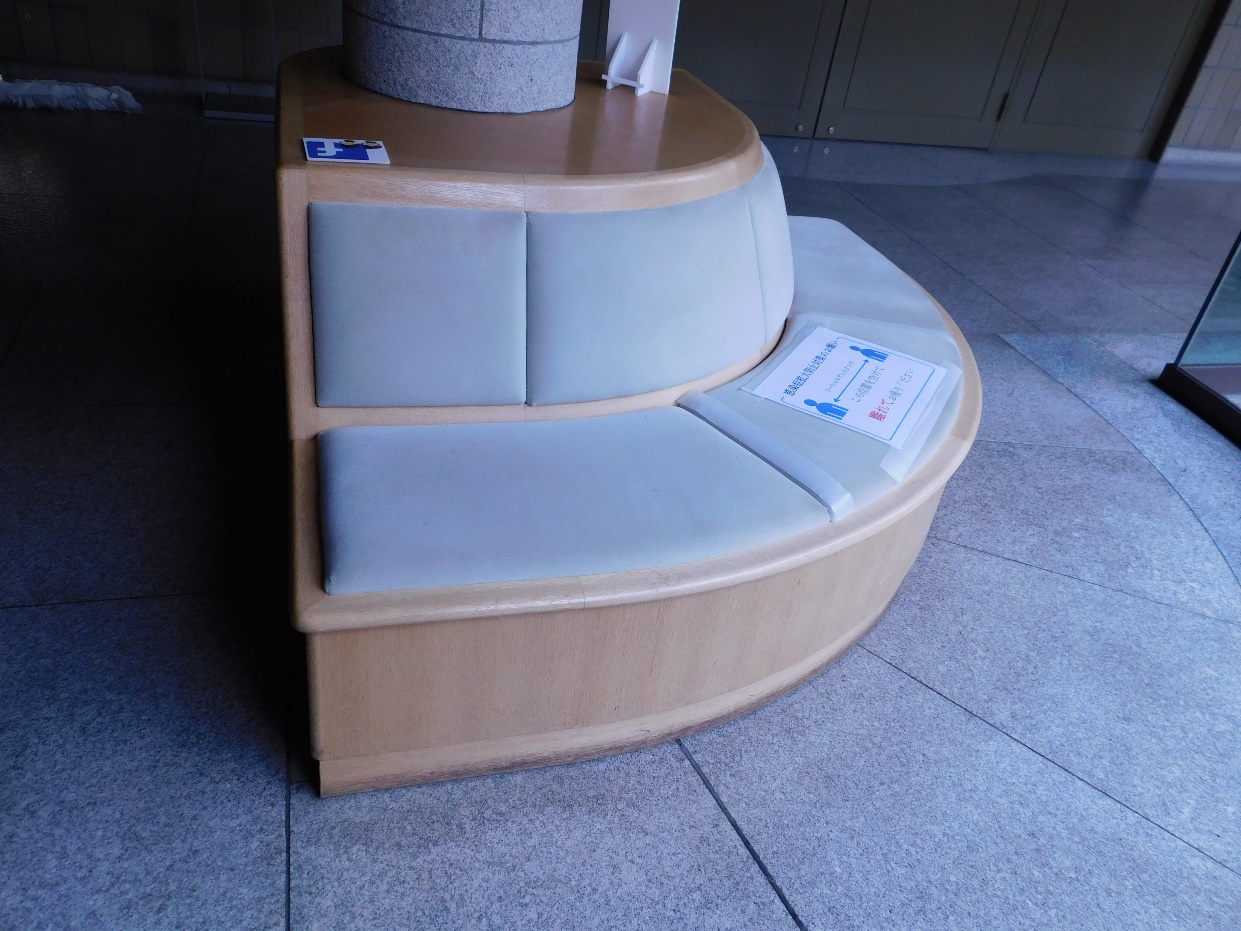 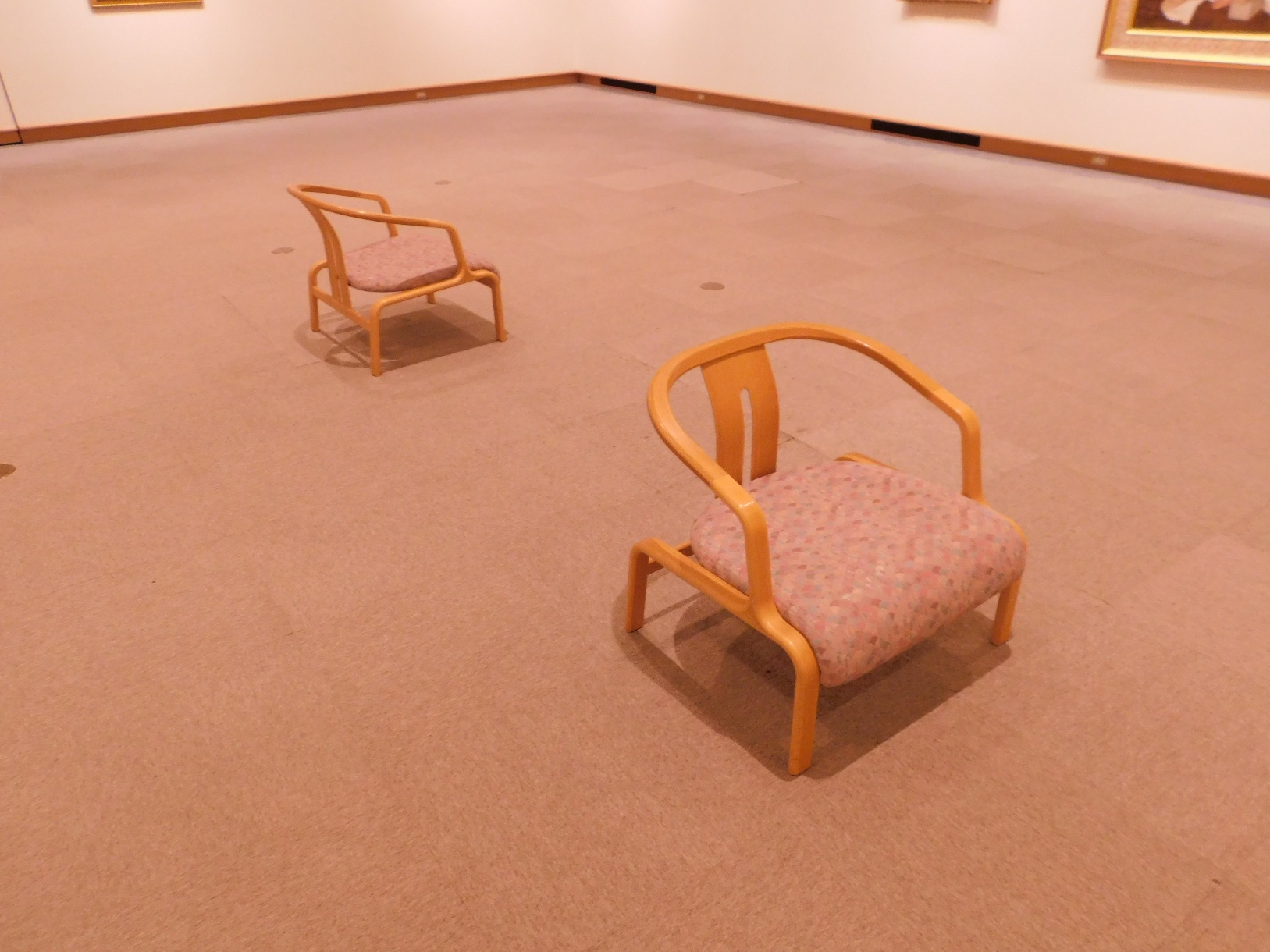 他のお客さんに　ゆずってね
ほか
どんなことに気を付けたらいいかな…？
美術館でのやくそく⑤
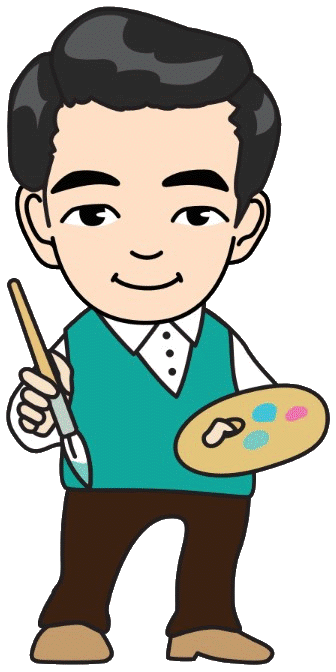 他のお客さんに　ゆずってね
こま
困ったことがあったら近くの大人の人に言ってね
トイレはここ
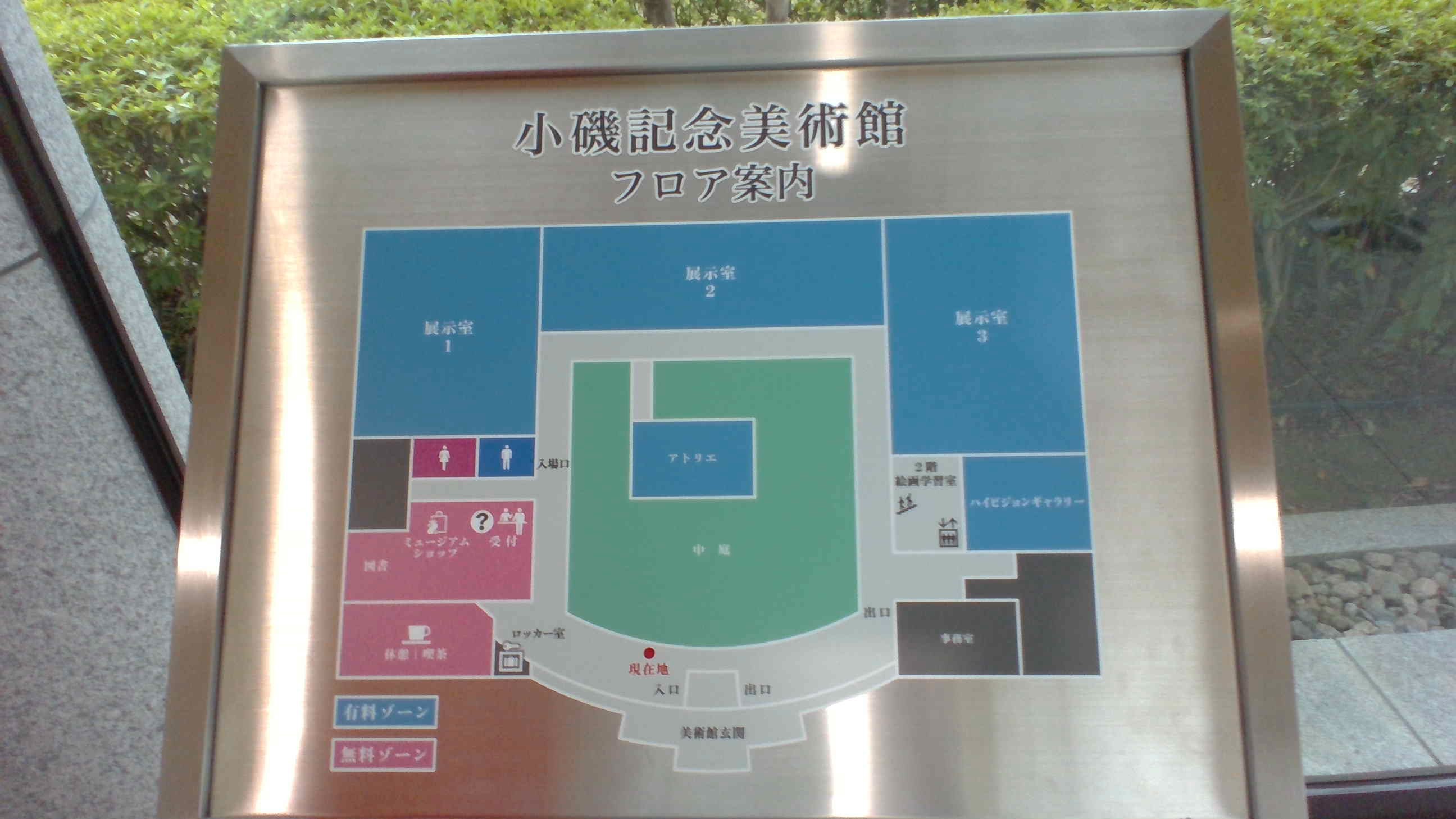 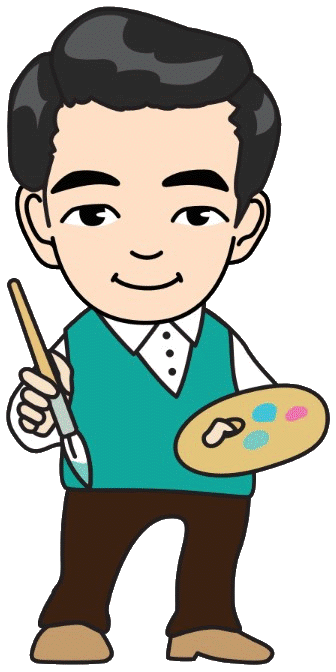 こんなふうに作品を見てみよう！
いろいろな
見方があるね！
楽しんで鑑賞しよう！
はな
★離れて全体をみてみる
かんしょう
★近づいてよ～くみてみる
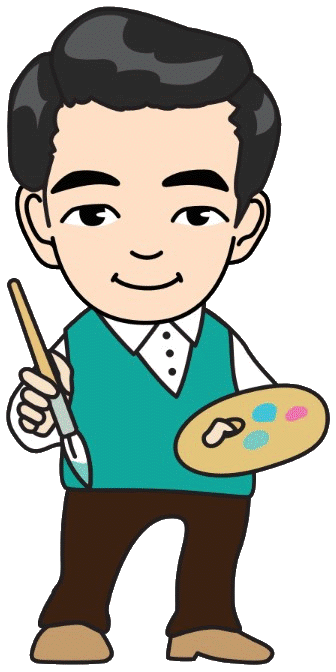 ★友達と気が付いたことや感じたことを
　お話しながらみてみる
★お気に入りの作品をもう1度みてみる
★気になった作品からみてみる
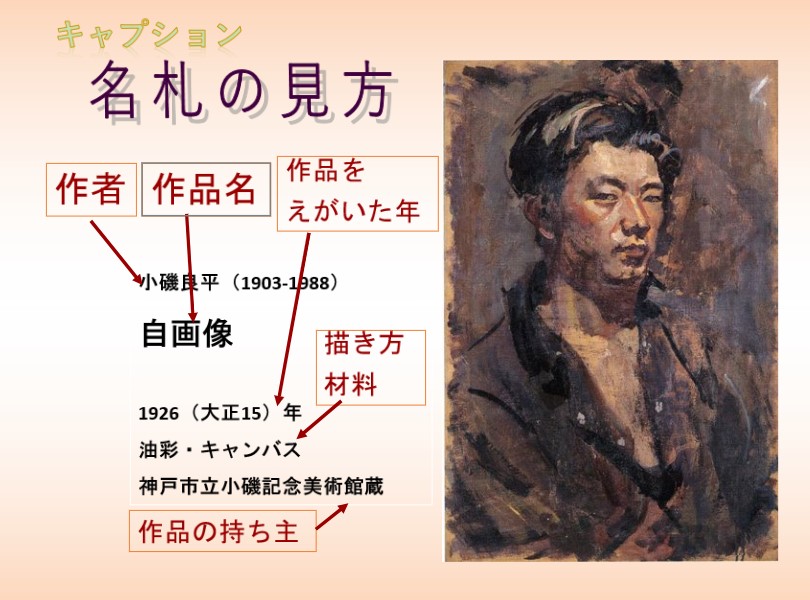 キャプションには絵の説明が書いてあるよ。
せつめい
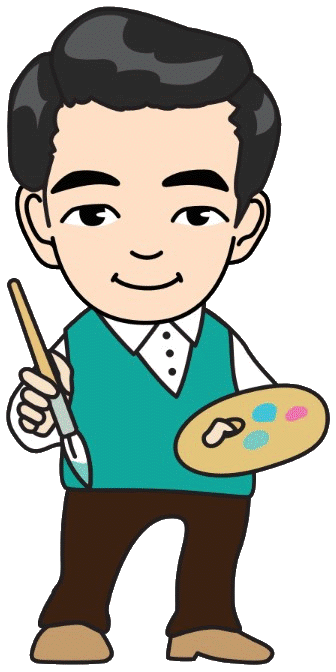 ギャラリートーク美術作品の前で、絵について話し合いながら鑑賞しよう
かんしょう
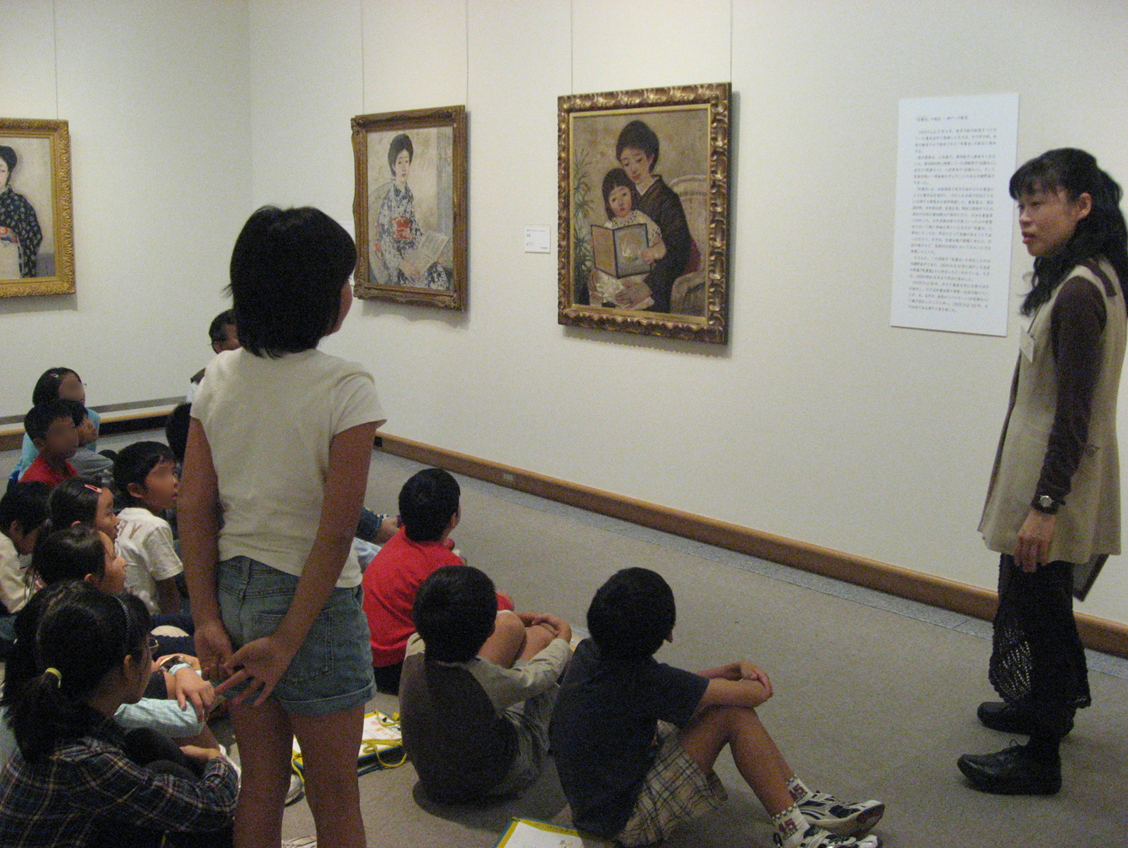 作品を見て、見つけたこと、感じたこと、考えたことを友だちと話そう。
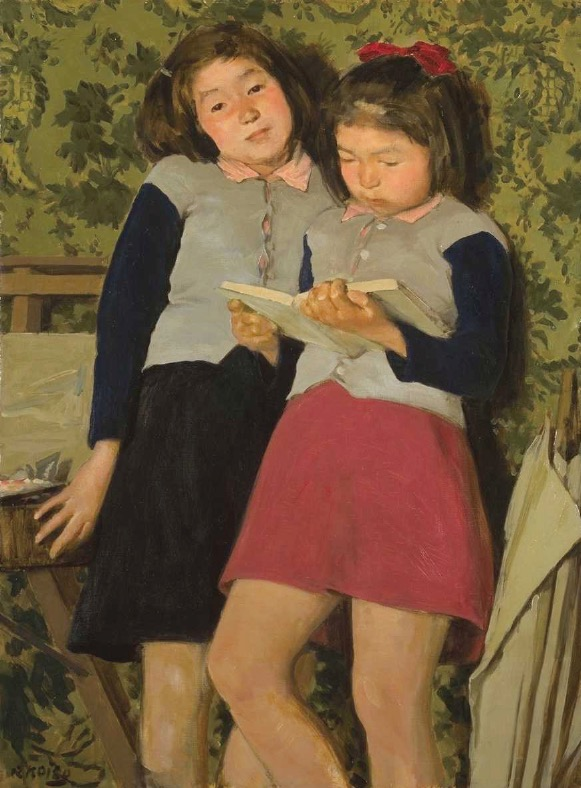 何をしているのかな？
ここは
どこかな？
２人の関係は？
題名は？
めあて
びじゅつかん
美術館を利用するマナーを身につけよう。
美術館を楽しんで、お気に入りの作品を見つけよう。